Clave y título del trabajo (ej: S2-CS100  TITULO)
Autores 
Institución de adscripción
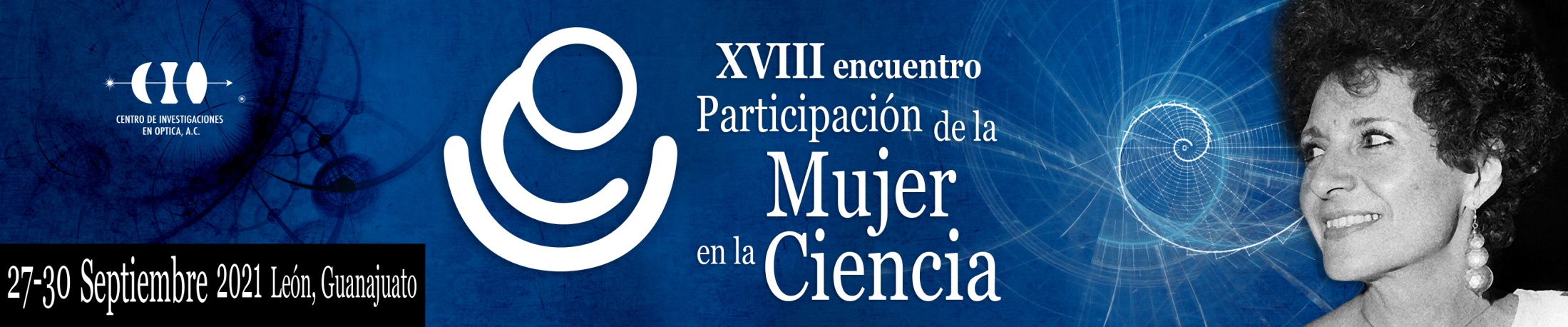